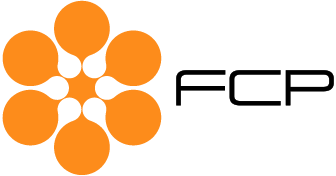 PRESENTAZIONE 
DATI DICEMBRE 2017
OSSERVATORIO - FCP 
ASSOINTERNET
Milano, 1° Febbraio 2018
Fatturato in migliaia di euro per DEVICE/STRUMENTO
Fatturato in migliaia di euro per MODALITà DI VENDITA
Fatturato in migliaia di euro per oggetto/tipologia
Fatturato VIDEO per mese A DICEMBRE 2017 in valore assoluto e percentuale suddiviso per le tipologie Podcasting video/Video Banner e Pre-Mid-Post Roll
Trend del fatturato VIDEO per le tipologie Podcasting video/Video Banner e Pre-Mid-Post Roll
2016
2017
Ranking per fascia di fatturato totale (per 1.000) - Crescita % E PESO DEL FATTURATO MENSILE
N.B. I valori sono stati calcolati partendo dai fatturati netti pubblicitari 2016 e 2017 (esclusa la "Keywords/Search adv") delle Aziende che dichiarano i propri dati all'Osservatorio FCP Assointernet.
Ranking per fascia di fatturato totale (per 1.000) - Crescita % E PESO DEL FATTURATO PROGRESSIVO
N.B. I valori sono stati calcolati partendo dai fatturati netti pubblicitari 2016 e 2017 (esclusa la "Keywords/Search adv") delle Aziende che dichiarano i propri dati all'Osservatorio FCP Assointernet.
PROPOSTE DI INSIGHT QUALITATIVI DA INSERIRE NEL REPORT
Fatturato in migliaia di euro per DEVICE/STRUMENTO
Circa il 50% delle Concessionarie presenta dati positivi per tale Device


Il Mobile cresce per tutte le tipologie; in particolare nella tipologia Video (+116%)

Il 23% degli investimenti su Mobile sono venduti su Video e il 63% su Banner
Circa il 50% delle Concessionarie presenta dati positivi per tale Device


Il Web risulta positivo nella parte Video (+17,6%), mentre registra un andamento negativo per la tipologia Banner (a -4,4%)


La parte Video pesa sul totale Web circa il 28% mentre i Banner circa il 58%
Fatturato in migliaia di euro per MODALITà DI VENDITA
Circa il 60% delle Concessionarie presenta dati positivi per tale modalità di vendita


La modalità di vendita Impression è venduta per l’83% su Web.  In particolare il 54% su Banner e il 25% su Video

Gli investimenti su Web/Banner risultano in calo rispetto allo stesso mese dell’anno precedente (-3,1%), mentre risultano positivi gli investimenti Web/Video (+19,5%)
Trend STORICO modalità di vendita
Peso % degli investimenti pubblicitari di ciascuna modalità di vendita in ciascun anno
N.B. i valori % sono stati calcolati a partire dai dati presenti nei report consolidati dei singoli anni. Ricordiamo che il perimetro delle Aziende dichiaranti non è omogeneo per gli anni analizzati.
Fatturato in migliaia di euro per oggetto/tipologia
Si rileva il dato più alto dell’anno sia in termini assoluti che percentuali

Circa il 60% delle Concessionarie presenta dati positivi per tale Tipologia
Trend STORICO DEL FATTURATO VIDEO per le tipologie Podcasting video/Video Banner e Pre-Mid-Post Roll
N.B. i valori % sono stati calcolati a partire dai dati presenti nei report consolidati dei singoli anni. Ricordiamo che il perimetro delle Aziende dichiaranti non è omogeneo per gli anni analizzati.
Thank you
Chiara CastelliTel. +39 348 1001107c.castelli@reply.euwww.reply.com